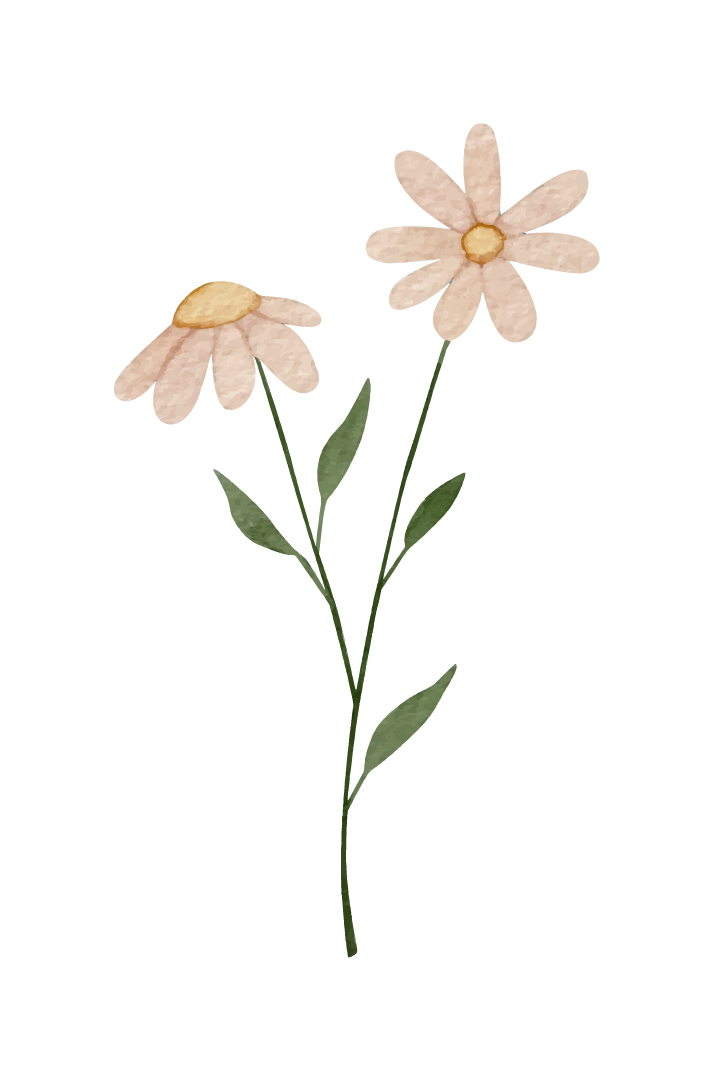 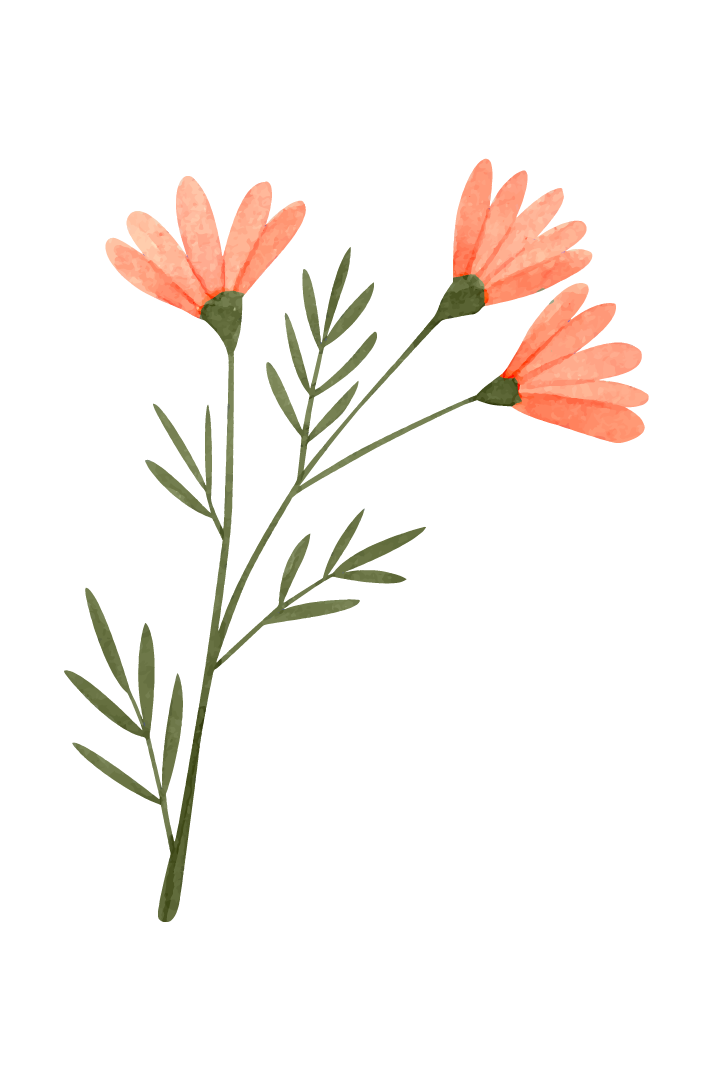 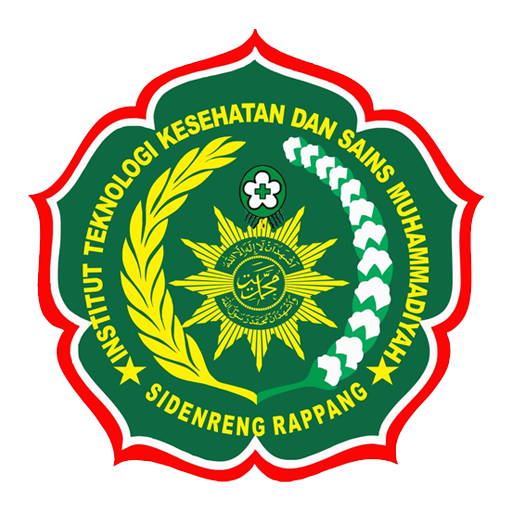 LEUKORRHEA
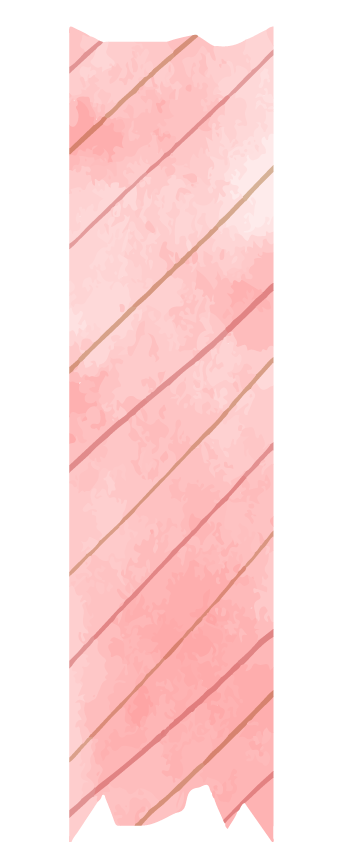 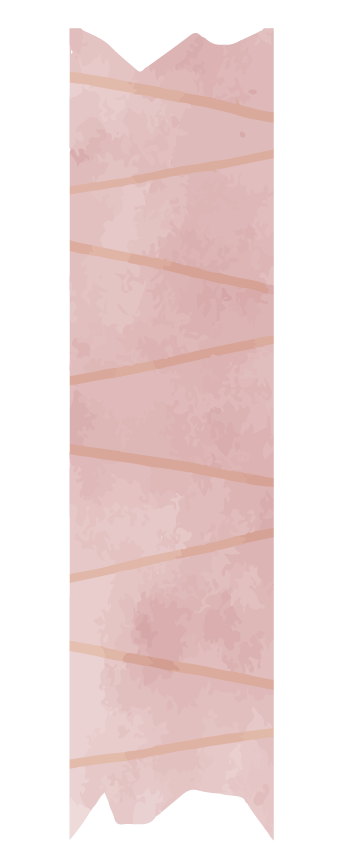 KELOMPOK 3
NAMA ANGGOTA
RAMLIAH		:  202109061
NURHAIEDAH		:  202109055
HUSNIAH HUSAIN	:  202109034
KASMAWATI		:  202109039
NAJMA		:  202109052
MASNIATI SUDIANTO	:  202109108
JUMRAH		:  202109037
LATAR BELAKANG
World Health Organization (WHO) 2017, memperkirakan satu dari 20 remaja putri di dunia menderita keputihan yang berupa cairan berwarna putih susu, kekuningan dan kehijauan disertai rasa gatal, panas dan rasa perih saat berkemih pada setiap tahunnya. Angka ini berbeda tajam dengan eropa yang hanya 25% saja. Hal ini disebabkan kondisi cuaca Indonesia yang beriklim tropis, sehingga jamur mudah berkembang yang mengakibatkan banyaknya kasus leukorea.
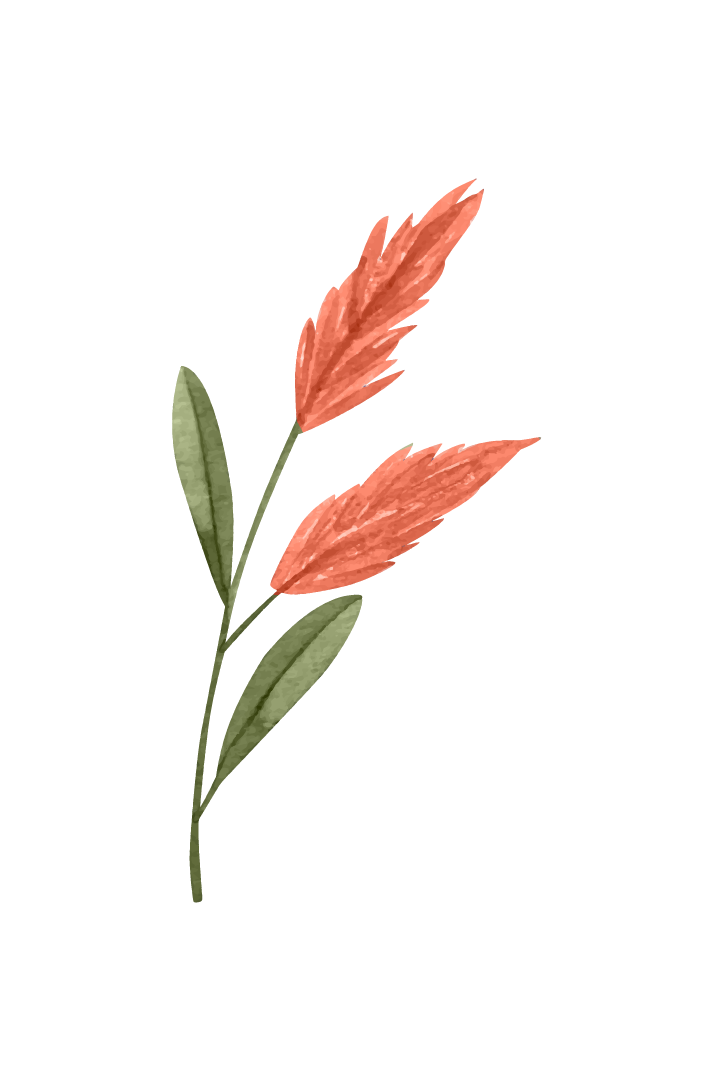 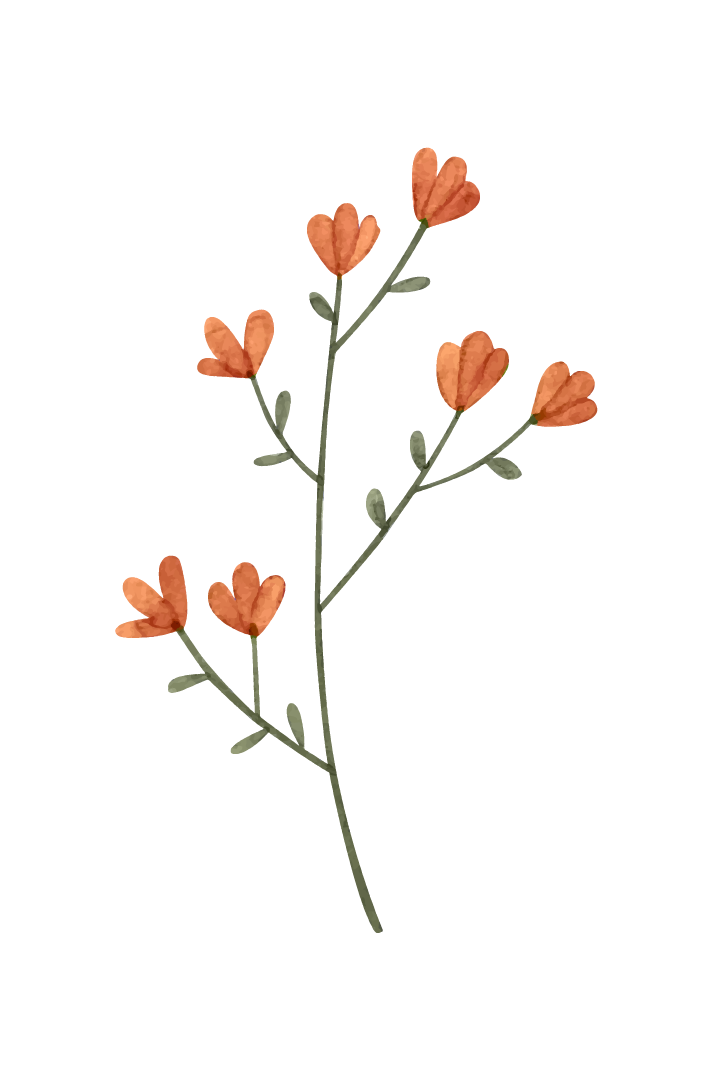 Leukorea, dapat juga disebut keputihan, merupakan cairan berwarna putih, kekuningan, maupun kehijauan yang keluar dari alat kelamin wanita. Leukorea dapat dikatakan sebagai segala cairan yang keluar dari daerah kewanitaan yang bukan merupakan darah. Cairan yang keluar tersebut dapat berasal dari vagina, ovarium, tuba uterina, maupun serviks. Cairan tersebut menunjukkan terjadinya proses deskuamasi pada epitel dinding vagina dikarenakan efek dari hormone estrogen yang terdapat pada mukosa vagina.
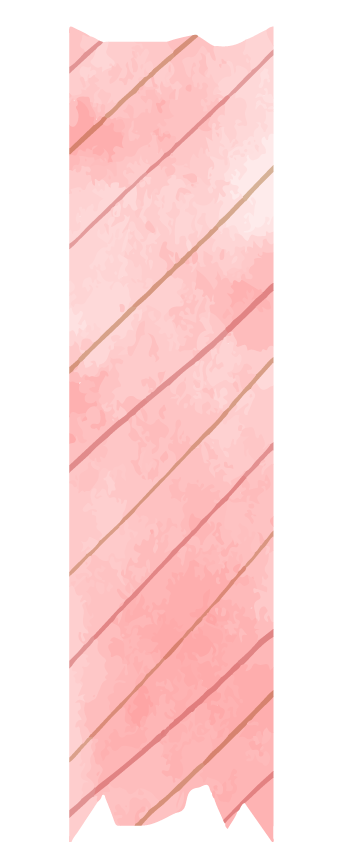 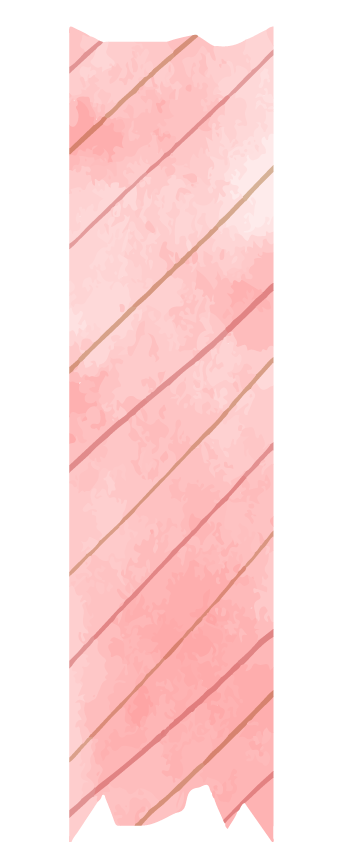 (Inaam, 2015)
Etiologi
Non Infeksi ( noninfective ) : fisiologis, polip servikal dan ektopi, benda asing spt tampon tertinggal, dermatitis vulva, lichen planus erosif, keganasan traktus genitalia, fistula
Nonsexually transmitted infection : vaginosis bakteri, infeksi candida
Sexually transmitted infection : Chlamydia trachomatis, Neisseria gonorrhoeae, trichomonas vaginalis
Penyebab
Beberapa penyebab yang dapat menimbulkan leukorea dapat berupa nafsu makan yang buruk, pola makan yang tidak teratur, tidak menjaga kebersihan daerah kewanitaan, dan pola diet yang tidak sehat atau ekstrim (Tabassum et al., 2014). Beberapa kasus juga menunjukkan bahwa bakteri yang masuk dan berkembang pada vagina juga dapat menjadi penyebab seorang wanita terinfeksi leukorea (Chirenje et al., 2018).
Gejala - gejala
Rasa gatal pada daerah kewanitaan yang semakin parah pada malam hari dan bau yang tidak sedap pada daerah kewanitaan. Gejala lain yang dapat dijadikan tanda adanya leukorea adalah berupa konstipasi atau sembelit, stres, perubahan suasana hati, rasa terbakar pada alat kelamin wanita, rasa tidak nyaman pada alat kelamin wanita, mudah kelelahan, sakit pada perut bagian bawah maupun punggung bagian bawah, nyeri ketika terjadi menstruasi atau dismenorea, dan siklus menstruasi yang tidak teratur.
KLASIFIKASI
LEUKOREA FISIOLOGIS : CAIRAN YG KELUAR DARI VAGINA YG BUKAN DARAH DENGAN SIFAT YANG BERMACAM-MACAM BAIK WARNA, BAU, MAUPUN JUMLAHNYA.
LEUKOREA PATOLOGIS : INFEKSI BAKTERI, JAMUR, PARASIT, VIRUS, BENDA ASING, MENOPAUSE, NEOPLASMA / KEGANASAN PADA ALAT GENITALIA DAN EROSI.
PENCEGAHAN & PENANGANAN
Upaya pencegahan leukore yaitu berupa selalu menjaga kebersihan, membersihkan vagina dengan benar, menjaga kelembaban, sabun dan larutan antiseptic seperlunya, kebersihan lingkungan dan setia pada pasangan. Dengan memberikan edukasi tentang personal hygiene yang baik akan menngurangi kemungkinan terkena Leukorrhea.
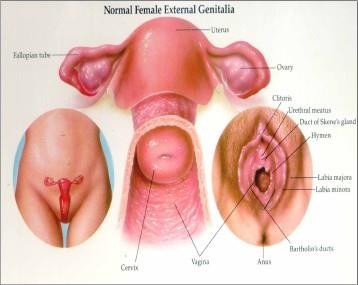 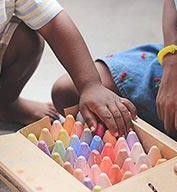 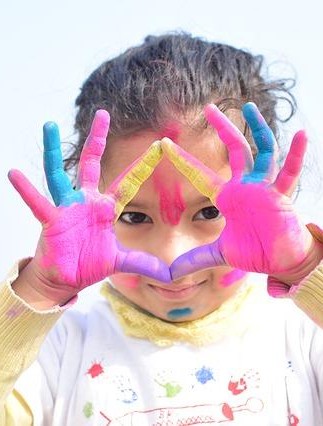 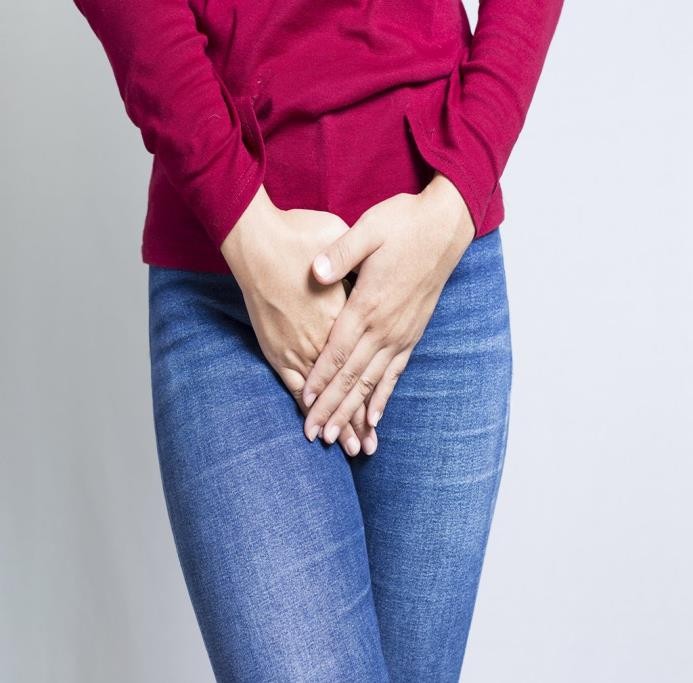 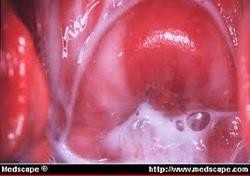 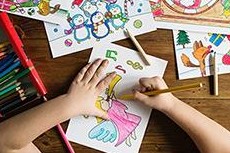 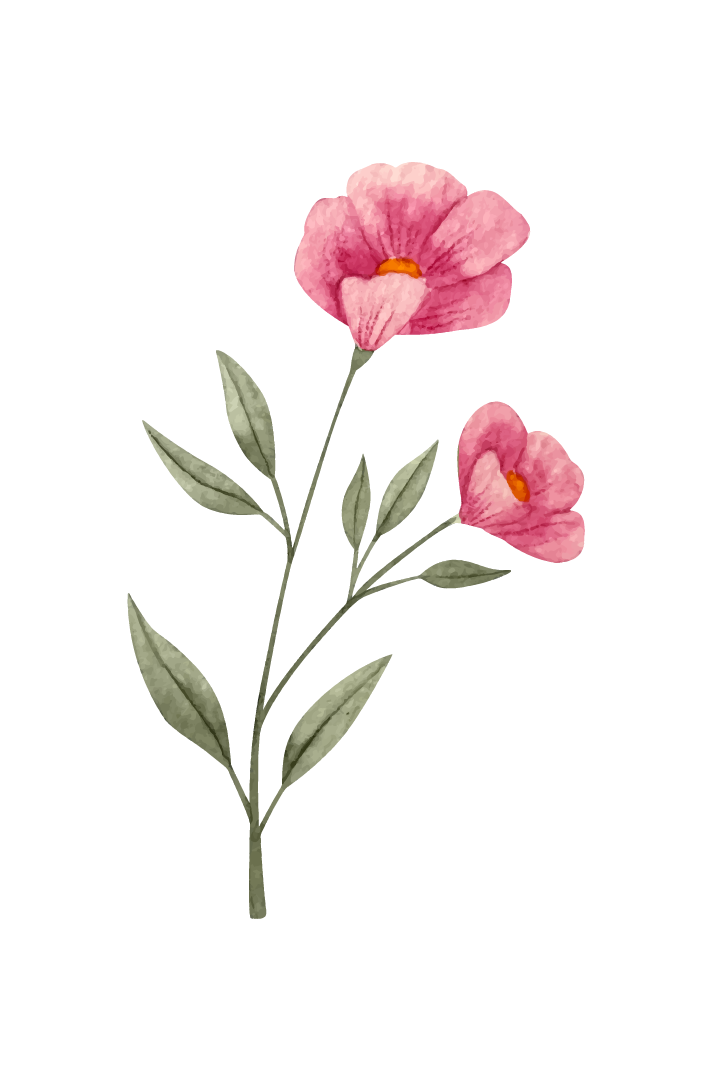 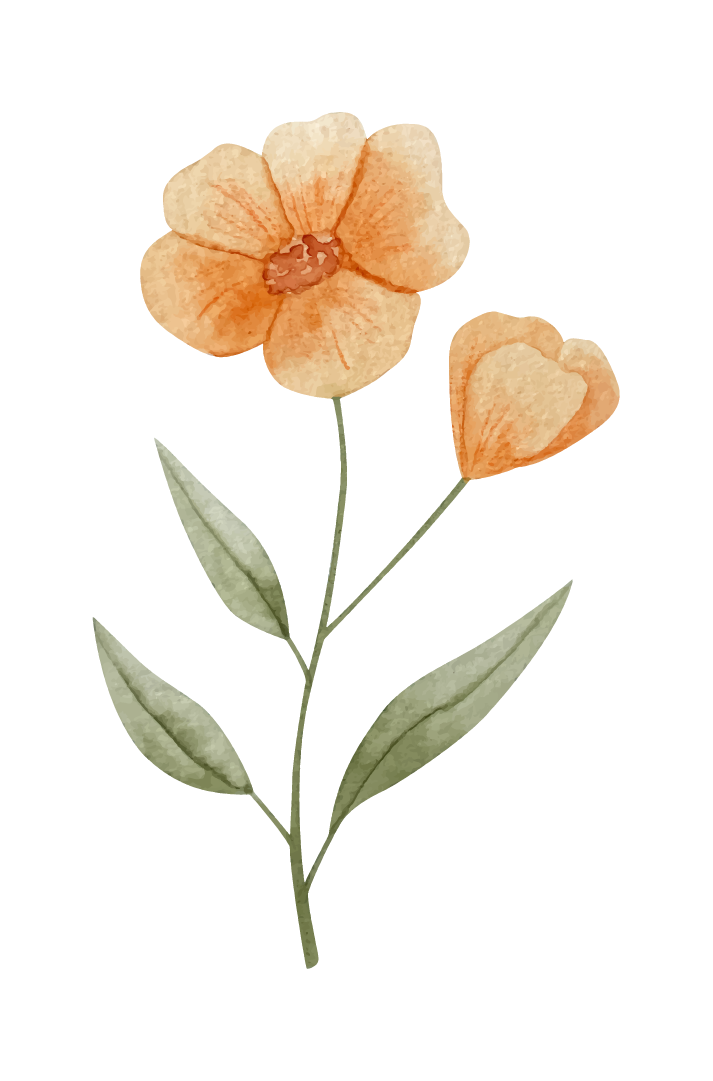 Thank You....
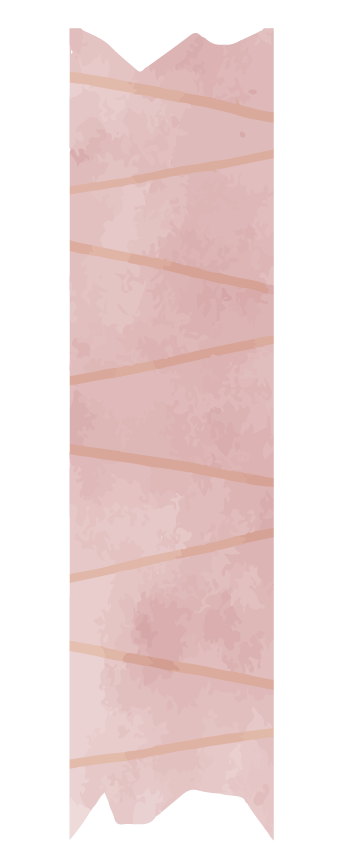 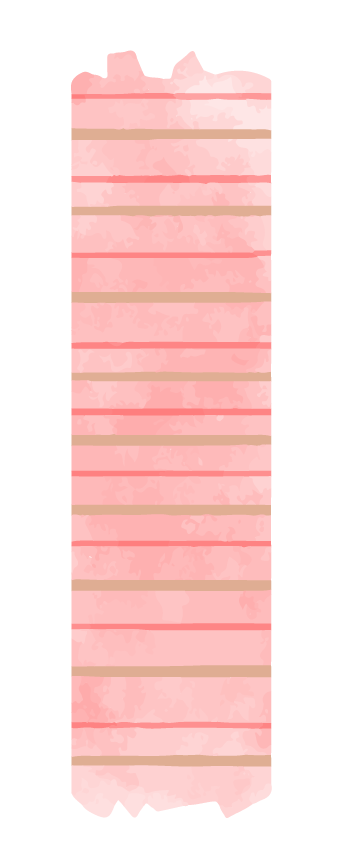